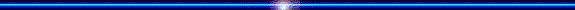 PHÒNG GIÁO DỤC VÀ ĐÀO TẠO HUYỆN CHÂU ĐỨC
TRƯỜNG THCS QUANG TRUNG
TOÁN 6: CHÂN TRỜI SÁNG TẠO
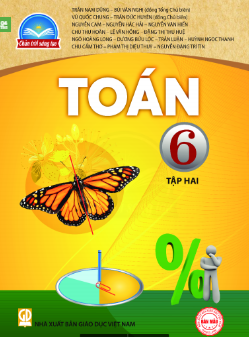 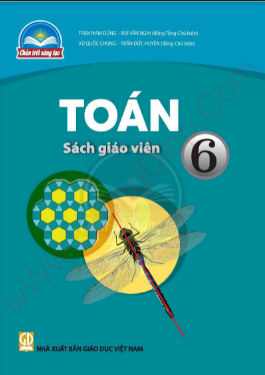 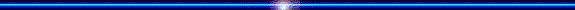 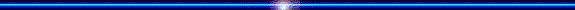 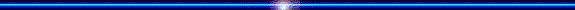 Phần
     MỘT SỐ YẾU TỐ THỐNG KÊ
                 VÀ XÁC SUẤT
MỘT SỐ YẾU TỐ 
       XÁC SUẤT
Chương
9
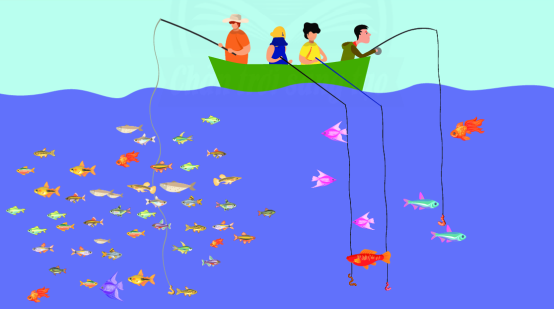 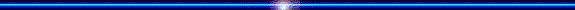 Một số yếu tố xác suất
BÀI 3
HOẠT ĐỘNG THỰC HÀNH
 VÀ TRẢI NGHIỆM
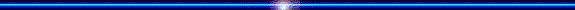 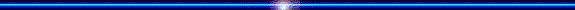 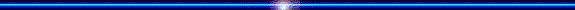 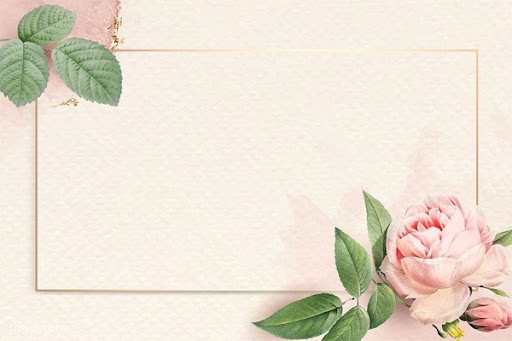 TRÒ CHƠI MAY RỦI